Aula 1Hardware
Prof. Cleilson Gurgel
Apresentação
Cleilson Gurgel de Brito
cleilson.gurgel@ifrn.edu.br
http://lattes.cnpq.br/6242075115828845
Professor de Redes - IFRN
Especialista em Auditoria e Controladoria - FVJ
Bacharel em Ciências da computação - UERN
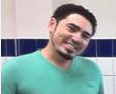 2
IFRN - 2014
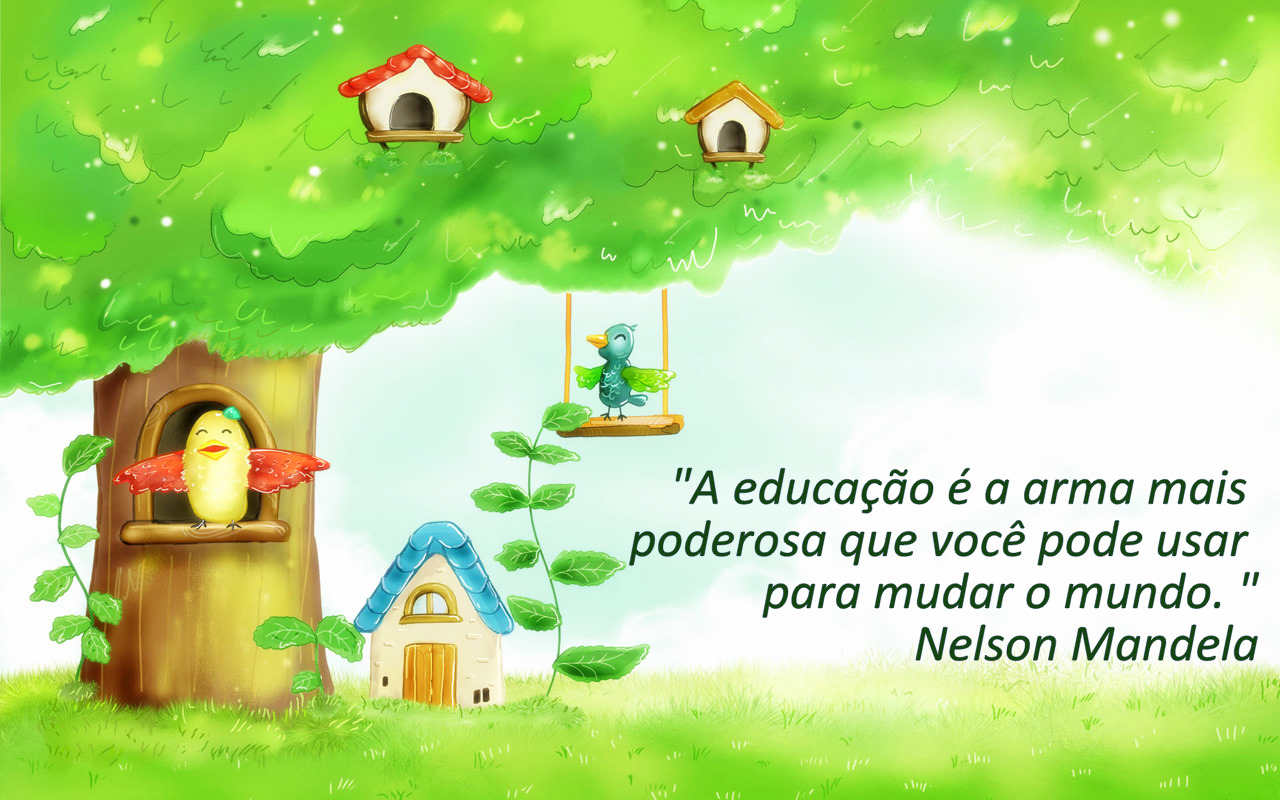 3
Cleilson Gurgel - IFRN 2014
Componentes básicos de um computador
Hardware
É a parte física do computador , ou seja o conjunto de componentes eletrônicos, circuitos integrados e placas;
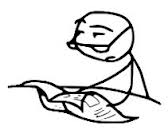 4
IFRN - 2014
Componentes básicos de um computador
Todo computador é composto pelos mesmos componentes básicos:
Processador;
Memória;
Dispositivos de Entrada/Saída: teclado, monitor, mouse, impressoras;
Armazenamento em disco.
5
IFRN - 2014
Anatomia de um computador
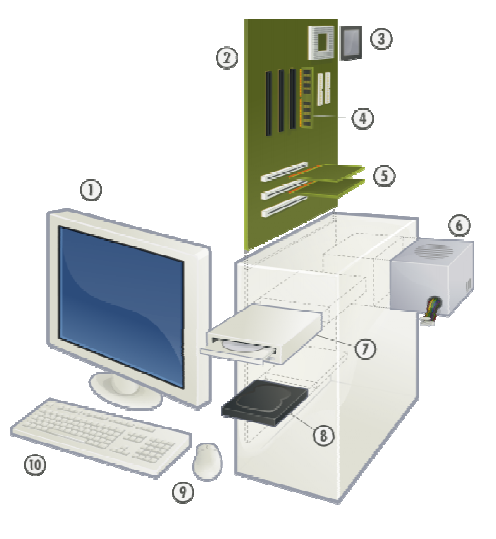 6
IFRN - 2014
Processador
Processamento
Procedimento complexo que transforma dados brutos em informações úteis;
Processador e Memórias.
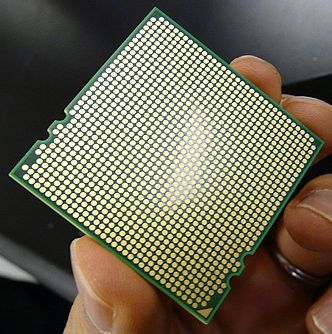 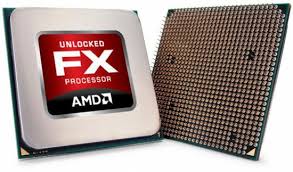 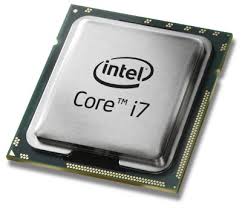 7
IFRN - 2014
Processador
Parte central do computador: “cérebro”;
Inteligência da máquina: realiza cálculos e toma decisões;
Pequenas dimensões. 
CPU(Central Processing Unit)
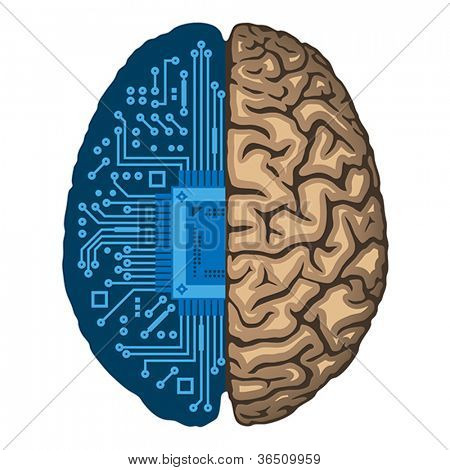 8
IFRN - 2014
Memória
Armazenar as informações que o Processador trabalha;
Acesso direto e rápido;
Denominada RAM (Random Access Memory);
 Volátil.
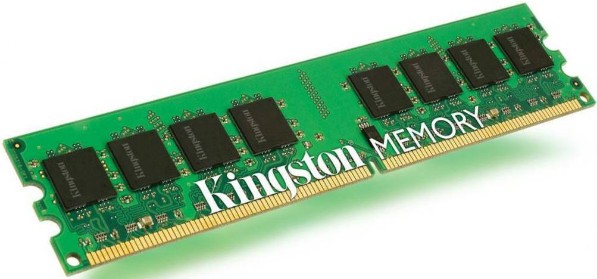 9
IFRN - 2014
Cache
Sua finalidade é acelerar a velocidade da comunicação entre os dispositivos;
Se encontra no Processador, Memória, HD.
10
IFRN - 2014
Dispositivos de Entrada e Saída
Compreende todas as operações em que o computador se comunica com o usuário e outras máquinas ou dispositivos;
E/S;
Denominado Periféricos.
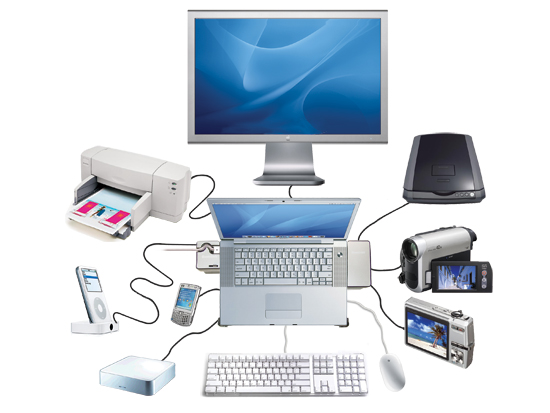 11
IFRN - 2014
Dispositivos de entrada
Teclado;
Mouse;
Scanners.
Microfone
WebCam
12
IFRN - 2014
13
IFRN - 2014
Teclado alfanumérico ABNT
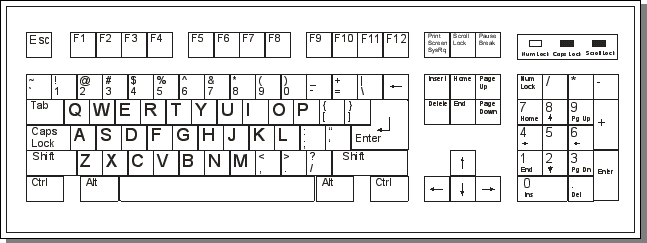 14
IFRN - 2014
Você conhece todas as teclas e suas finalidades ?
Tab
Del
Esc
Enter
Ctrl
Shift
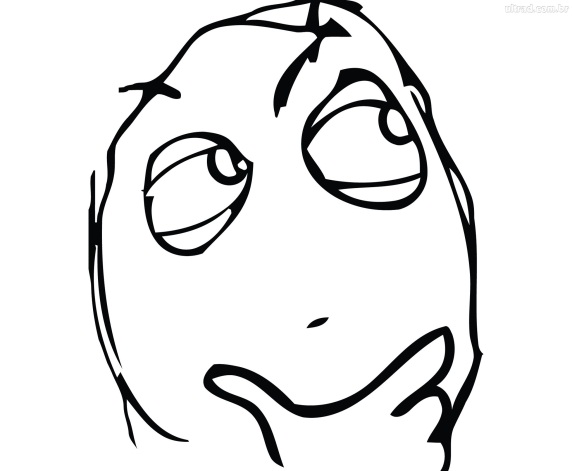 15
IFRN - 2014
Mouse
Dispositivo apontador do computador;
Ótico
Touch
Trackball
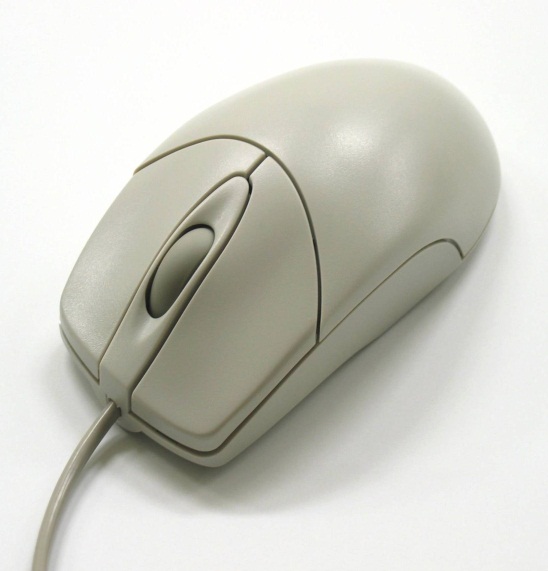 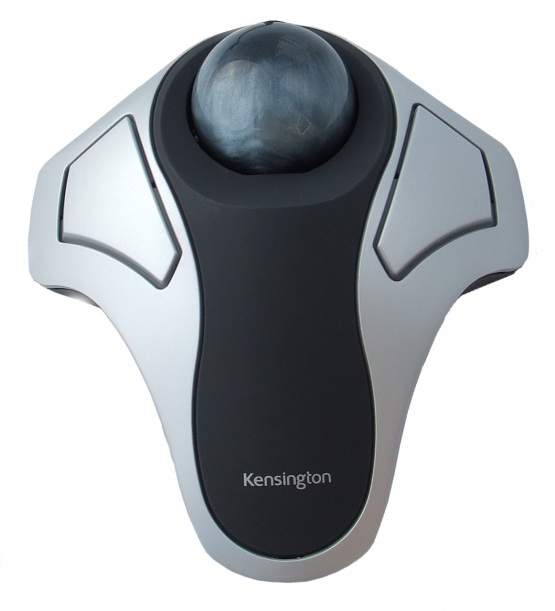 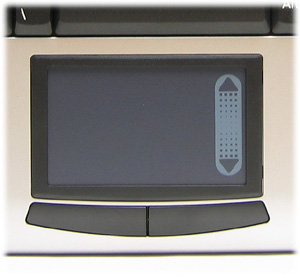 16
IFRN - 2014
Scanners
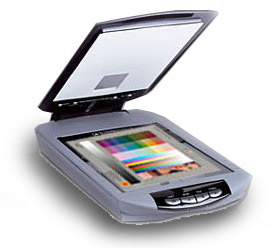 Digitaliza documentos e códigos para o computador
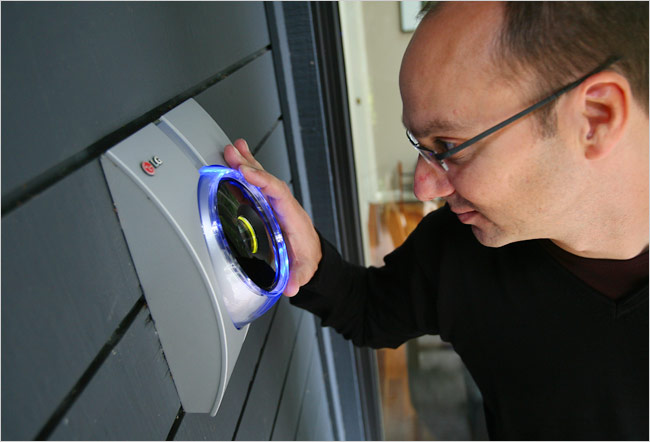 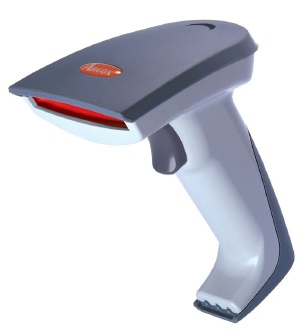 17
IFRN - 2014
webcam
Dispositivo de captura imagens em formato de vídeo para ser lançado na web;
Usado em teleconferências e bate-papos;
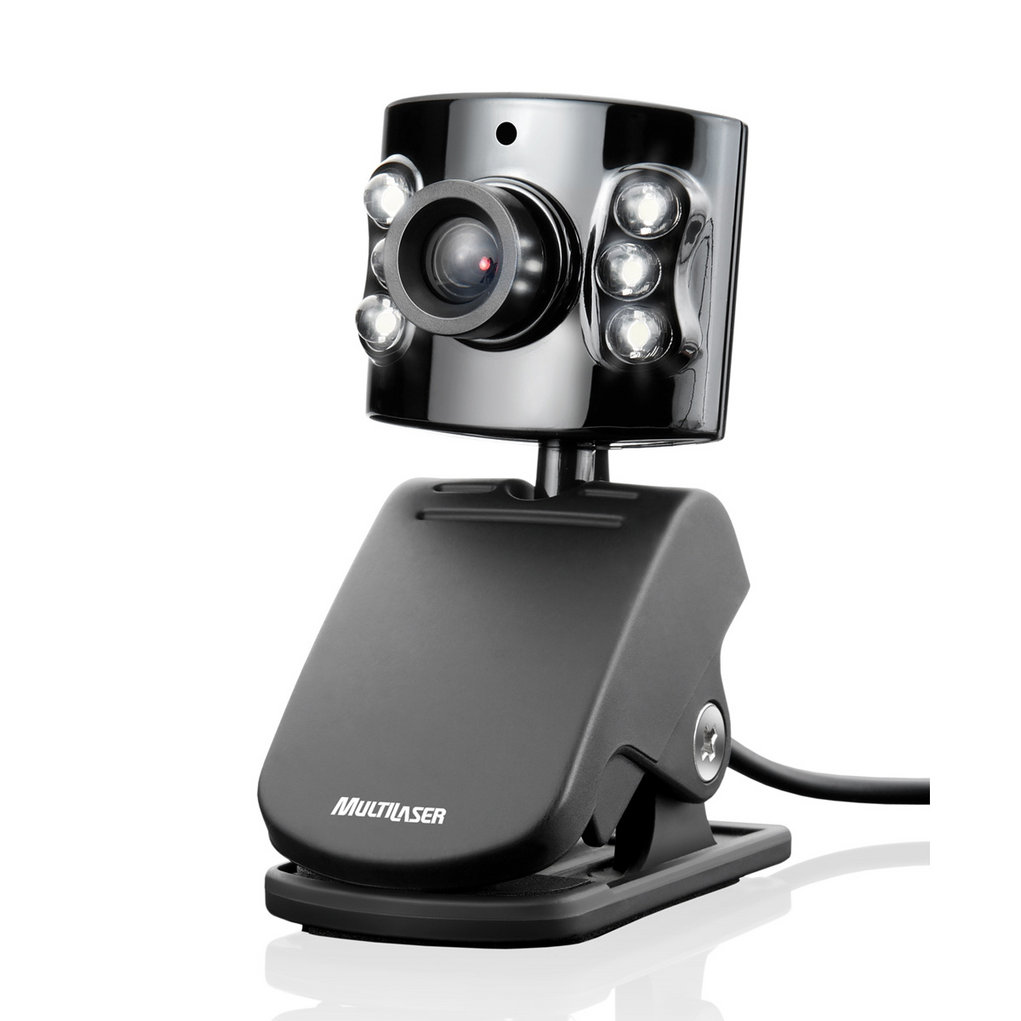 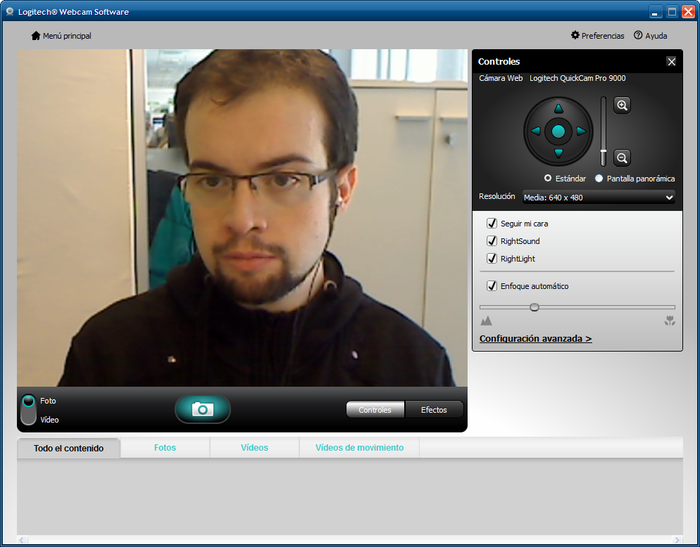 18
IFRN - 2014
Dispositivos de saída
Monitores;
Impressoras;
Caixas de som
Projetor
19
IFRN - 2014
Monitor
Dispositivo de saída que permite a visualização de objetos através de uma tela:
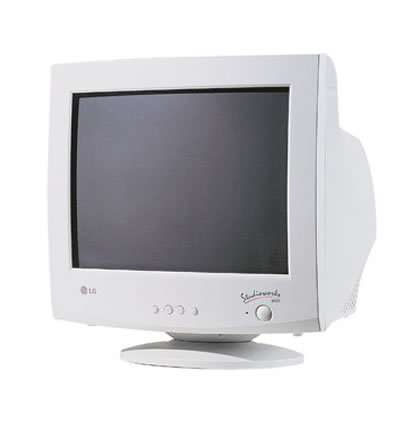 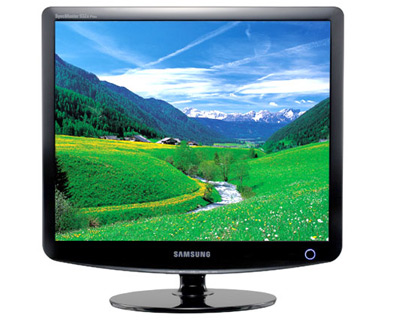 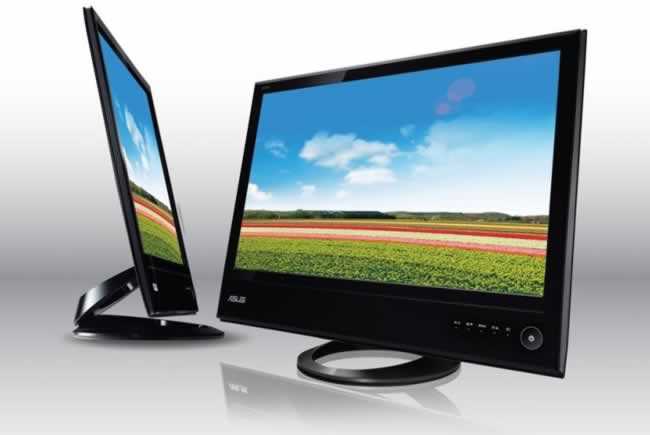 LED
CRT
LCD
20
IFRN - 2014
Impressoras
Dispositivo que permite realizar a impressão de caracteres e objetos em uma superfície.
As mais comuns são:
Jato de tinta
Laser
Matricial
21
IFRN - 2014
Jato de tinta
Impressoras a jato de tinta: 
utilizam sistemas dotados de uma cabeça de impressão ou cabeçote com centenas de orifícios que despejam milhares de gotículas de tinta por segundo, comandados por um programa que determina quantas gotas e onde deverão ser lançadas as gotículas e a mistura de tintas.
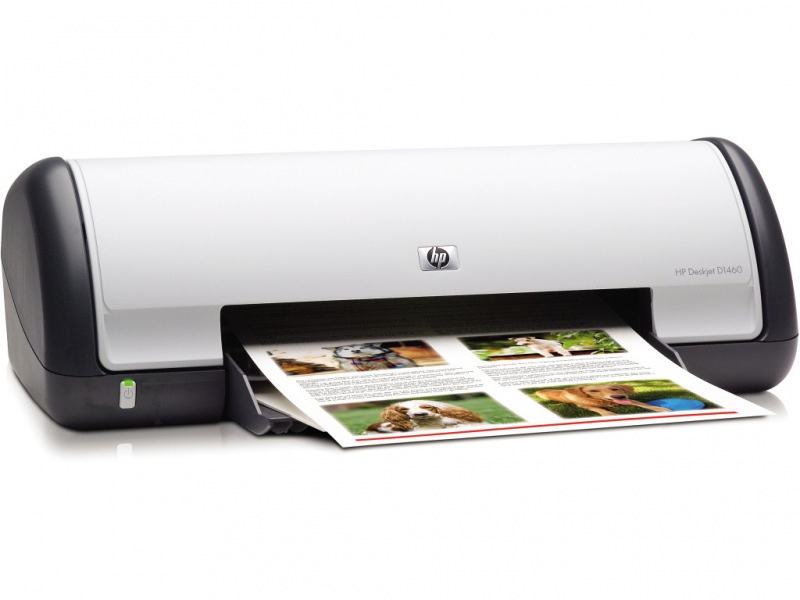 CMYK é a abreviatura do sistema de cores formado por Ciano (Cyan), Magenta (Magenta), Amarelo (Yellow) e Preto (Black (Key)).
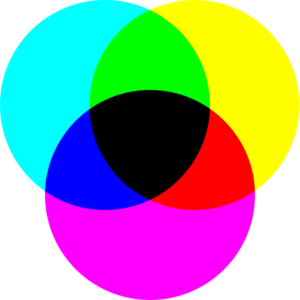 22
IFRN - 2014
Laser
Esta impressora utiliza o raio laser modulado para a impressão e envia a informação para um tambor, através de raios laser.
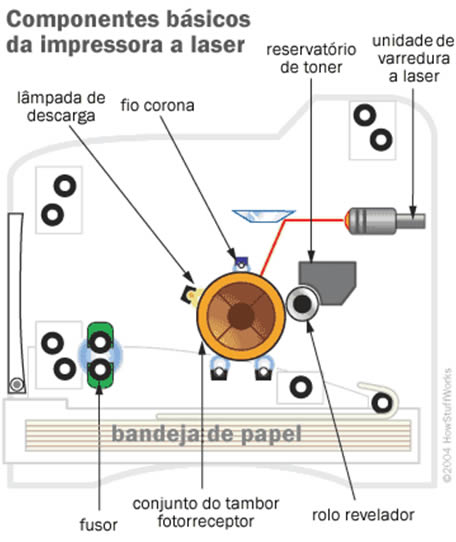 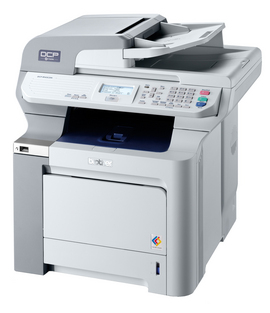 23
IFRN - 2014
Matricial
Uma impressora matricial (português brasileiro) ou impressora de agulhas (português europeu) é um tipo de impressora de impacto, cuja cabeça é composta por uma ou mais linhas verticais de agulhas, que ao colidirem com uma fita impregnada com tinta (semelhante a papel químico), imprimem um ponto por agulha.
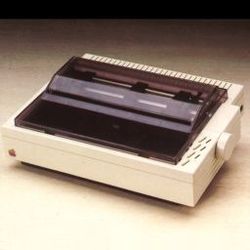 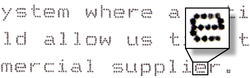 24
IFRN - 2014
Vamos testar nossos conhecimentos ?
25
IFRN - 2014
Atividade de fixação
Explique com suas palavras o que é hardware;
Cite o nome de 4 componentes básicos que compõe o computador.
Explique o funcionamento das seguintes teclas:
Space
Esc
Shift
Back Space
Del
Cite 3 dispositivos de entrada e 3 de saída. Explique o funcionamento de cada um deles.
26
IFRN - 2014